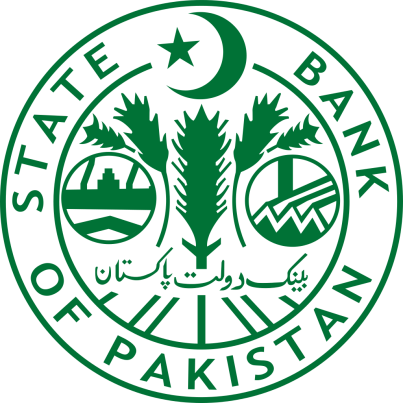 SBP Refinance Schemes
Development Finance Support Department
SBP-Banking Services Corporation
SBP’s Refinance Schemes
Financing Scheme for Renewable Energy  
Export Finance Scheme 
Long Term Financing Facility
Refinance Facility for Modernization of SMEs
Refinance Scheme for Working Capital Financing of Small Enterprises and Low-End Medium Enterprises
Small Enterprise (SE) Financing and Credit Guarantee Scheme for Special Persons
Financing Facility for Storage of Agriculture Produce
2
Definition of SEs and MEs
Small Enterprise (SE):


Medium Enterprise (ME):
An entity has to fulfill both the criteria of number of employees and sales turnover for categorization as small or medium enterprise
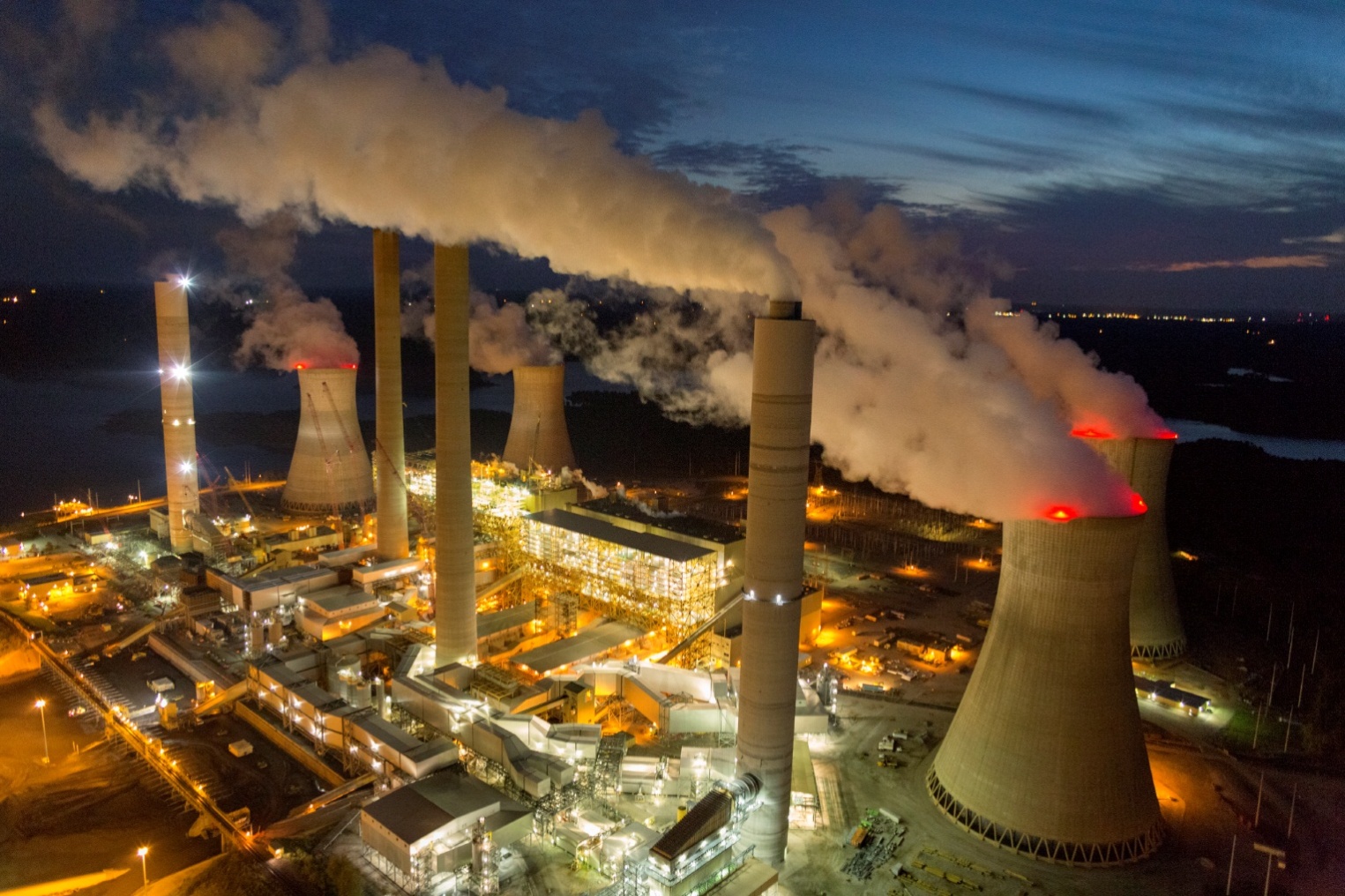 FINANCING scheme for RENEWABLE ENERGY
SBP Financing Scheme for Renewable Energy Eligibility Criteria
SBP Financing Scheme for Renewable Energy Financing Limit and SBP Refinance
SBP Financing Scheme for Renewable Energy Service Charges and Rates for End Users
SBP Financing Scheme for Renewable Energy Period and Repayment of Financing
Export Finance Scheme (efs)
Courtesy: Dawn, Pakistan
Export Finance Scheme
A short term (180 days) financing facility for export of value added items
 Consists of two parts:
Part-I (Transaction Based)
Part-II (Performance Based)
 All commodities are eligible except those mentioned in the negative list
 Prevailing rate  for exporters is 3% (Bank’s spread for SME 2% & Corporates 1%)
 0.5% - 1.5% performance based markup rebate under EFS Part-II
The financing facility is also available under Islamic mode
Export Finance Scheme
Performance Based Lower Mark up Rates under Export Finance Scheme
*In no case, SBP refinance rate shall fall below 0%
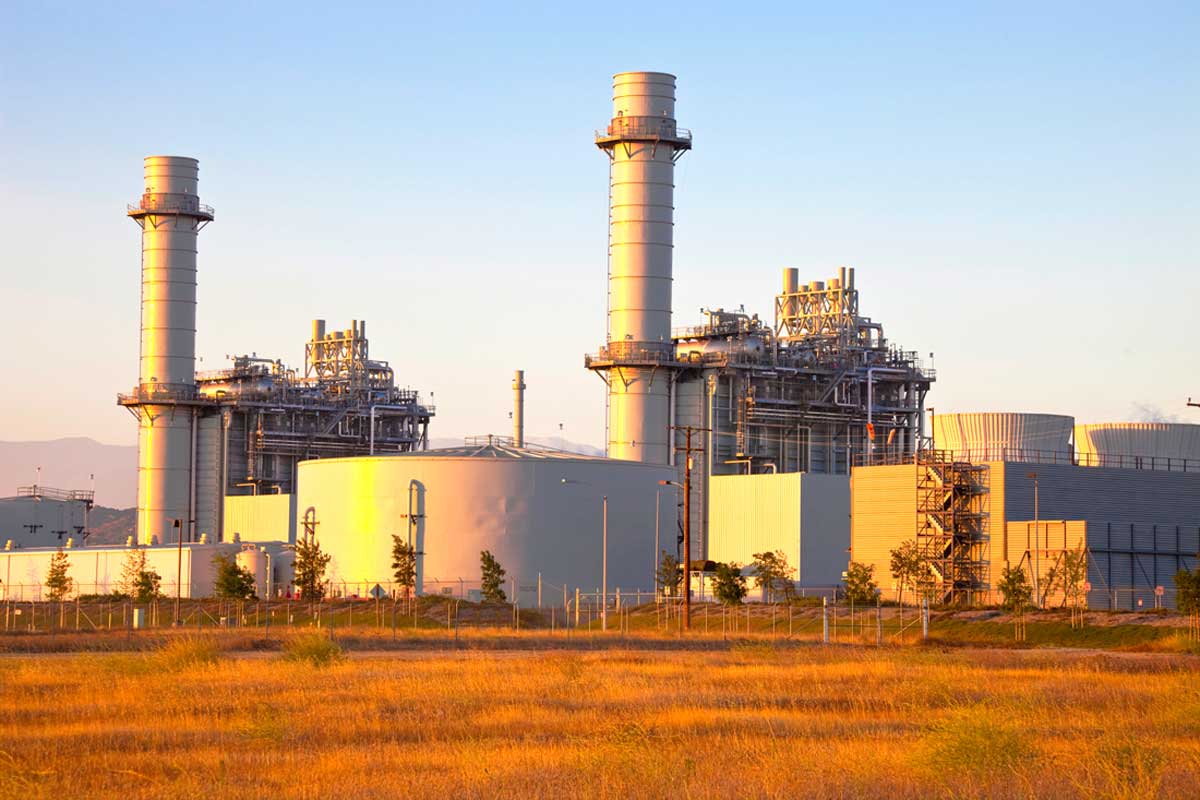 Long Term Financing Facility (LTFF)
LTFF-Scope & Eligibility
[Speaker Notes: i). Scope and Eligibility
Under this facility, Participating Financial Institutions (PFIs) can provide long term local currency finance for imported and locally manufactured new plant and machinery to be used by the export oriented projects (see list of sectors eligible for financing under this facility).

The facility shall be available to the export oriented projects only if their annual export is equivalent to US $5 million or at least 50% of the sales whichever is lower.

Financing shall be available through banks / DFIs approved as PFIs; list of which is given in Annexure‐I. Other banks/ DFIs can also lodge their requests to I.H. & SME Finance Department of SBP for seeking the status of a PFI which shall be processed as per SBP’s criteria. Further, for the provision of facility through Islamic Banks SBP will issue separate instructions regarding Shariah Compliant Product of LTFF.

Maximum borrowing limit for a single export oriented unit is Rs 1.5 billion under LTFF.

Financing shall be available for a maximum period of 10 years including a maximum grace period of 2 years.]
LTFF Rates of Service Charges
[Speaker Notes: ii) Rates of Service Charges 
The rate of service charge at which SBP will provide refinance to the banks/DFIs shall be determined on the basis of/ reference to the average of weighted average yields of last two auctions of 3, 5  and 10 years PIBs subject to the following;  

The rate of service charges once fixed shall remain locked‐in for the entire duration of the loan, provided the borrowers continue to repay all scheduled installments at the respective due dates.

In cases where the loan amount has not been disbursed in full during the validity of an applicable rate, the un‐disbursed amount shall attract the new rate of finance/refinance applicable on the date of its disbursement by the bank/DFI.]
LTFF Terms & Conditions
[Speaker Notes: iv). Terms & Conditions:
 
The cost of insurance, transit insurance, erection and commissioning charges and other incidentals (including transportation charges, in case of locally manufactured machinery) etc; shall not be financed under the facility. 

The PFIs can also consider the requests of new export oriented projects on the basis of projected exports. A criterion in this regard is given in SMEFD Circular Letter No 05 dated February 14, 2011 read with SMEFD Circular  Letter No 05 dated April 22, 2010. 

Further, in case of new projects, sponsor will be required to contribute their equity share in an escrow account maintained with the PFI. The proceeds in the said account shall be used by the sponsors only for the purpose of setting up of the project/payment to the supplier etc; representing his equity share in the project. However, where sponsor(s) of the project have already invested their entire share of equity in the project in the form of land, construction of building etc., the same shall be treated as ‘equity’ of the sponsor and the condition of maintaining an escrow account may not be required provided overall debt/equity ratio is met. The lending PFI should place a certificate on record in this regard in the relevant credit file for subsequent inspection by our BID. 

Export oriented SME borrowers (as defined in Prudential Regulations for SMEs), may purchase imported machinery from the commercial importers or authorized dealers of the foreign manufacturers in Pakistan and authorized suppliers in case of locally manufactured machinery and plant.]
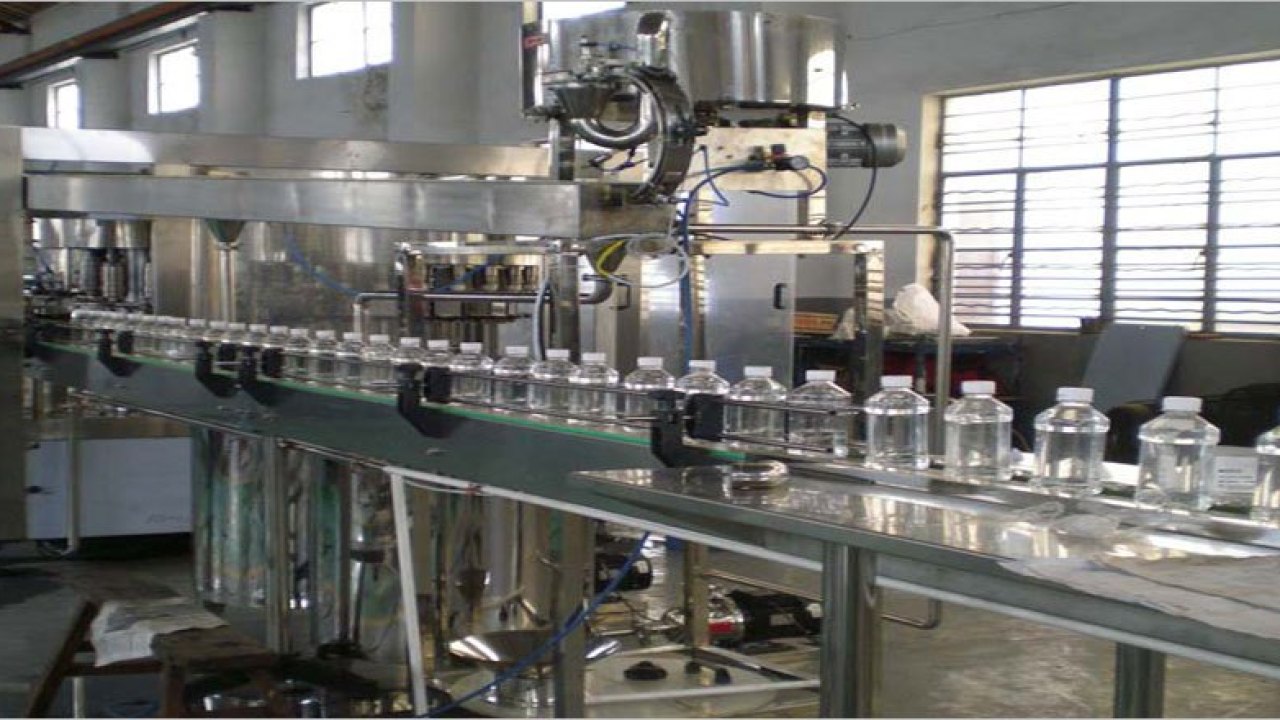 REFINANCE FACILITY FOR MODERNIZATION OF SMEs
Refinance Facility for Modernization of SMEs  Scope and Eligibility
[Speaker Notes: i). Scope and Eligibility
Financing shall be available to wide range of SME Clusters / Sectors.
Only SME borrowers, as defined in Prudential Regulations for SMEs, shall be eligible to avail financing facilities under the Scheme. 
Financing shall be available for purchase of new imported/local plant & machinery for BMR of existing units and setting up of new SME units. 
Financing shall also be available for import/ local purchase of new generators up‐to a maximum capacity of 500 KVA under the Scheme. The capacity of generator shall, however, not be in excess of SME Unit’s in‐house energy requirements or up‐to 500 KVA, whichever is less. 
Financing facilities shall be available through all commercial banks and Development Finance Institutions (DFIs). 
Financing shall be available for a maximum period of ten years including a maximum grace period of six months. 
Financing under the Facility will be available till further instructions.]
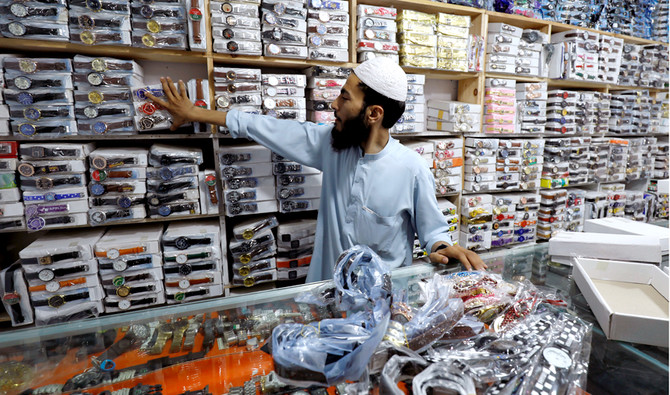 Refinance Scheme for Working Capital Financing of Small Enterprises and Low-End Medium Enterprises
Courtesy: Arab new pk
Refinance Scheme for Working Capital Financing of Small Enterprises and Low-End Medium Enterprises
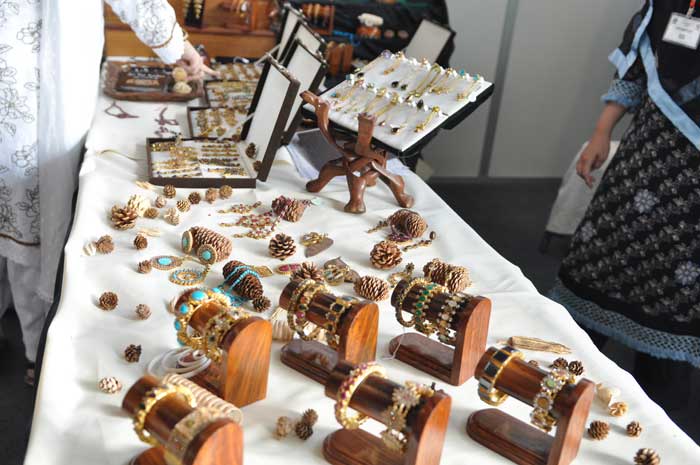 Small Enterprise (SE) Financing and Credit Guarantee Scheme for Special Persons
Small Enterprise (SE) Financing and Credit Guarantee Scheme for Special Persons
22
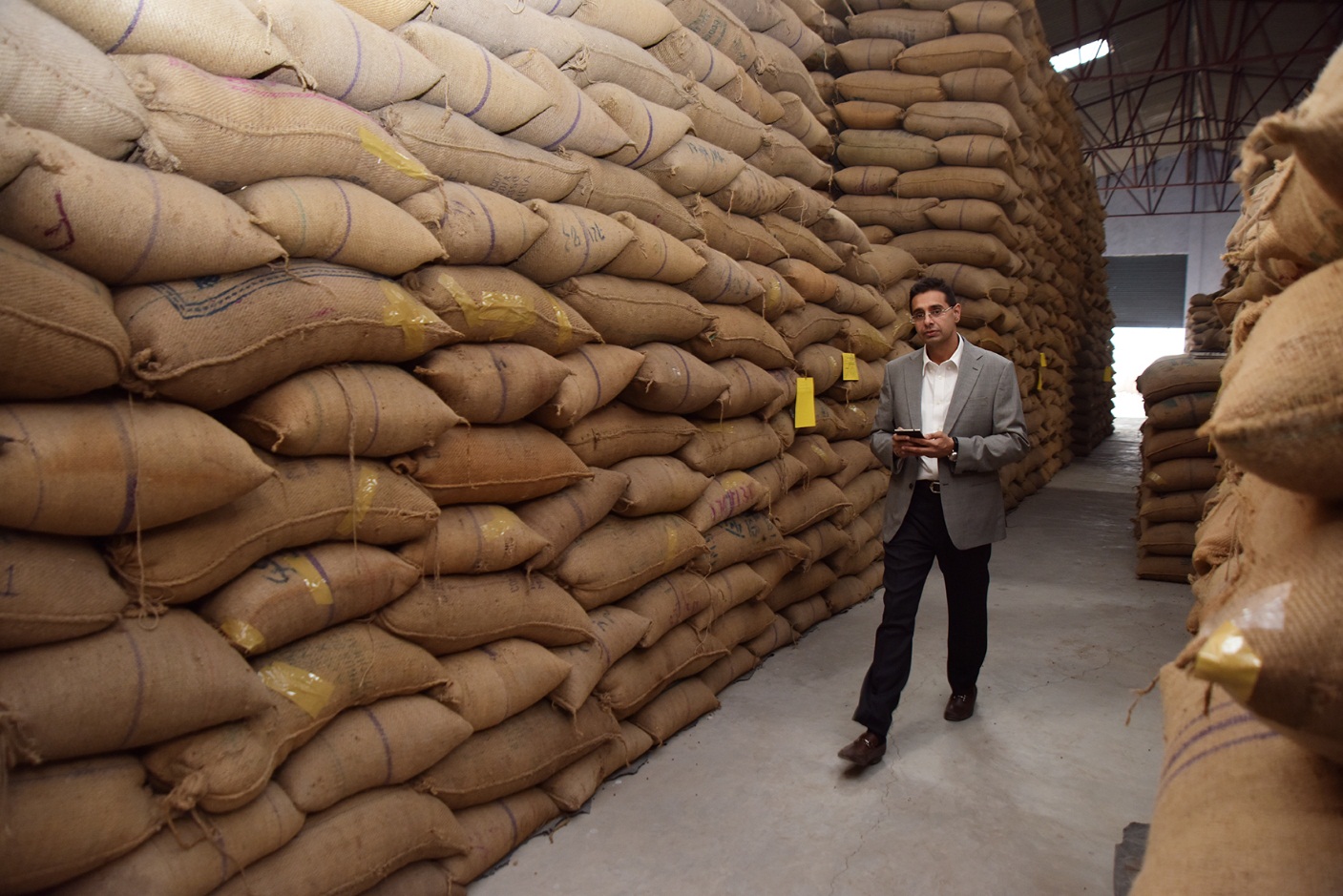 FINANCING FACILITY FOR STORAGE OF AGRICULTURAL PRODUCE (FFSAP)
FFSAP - Scope and Eligibility
FFSAP Rates of Service Charges
Thank You